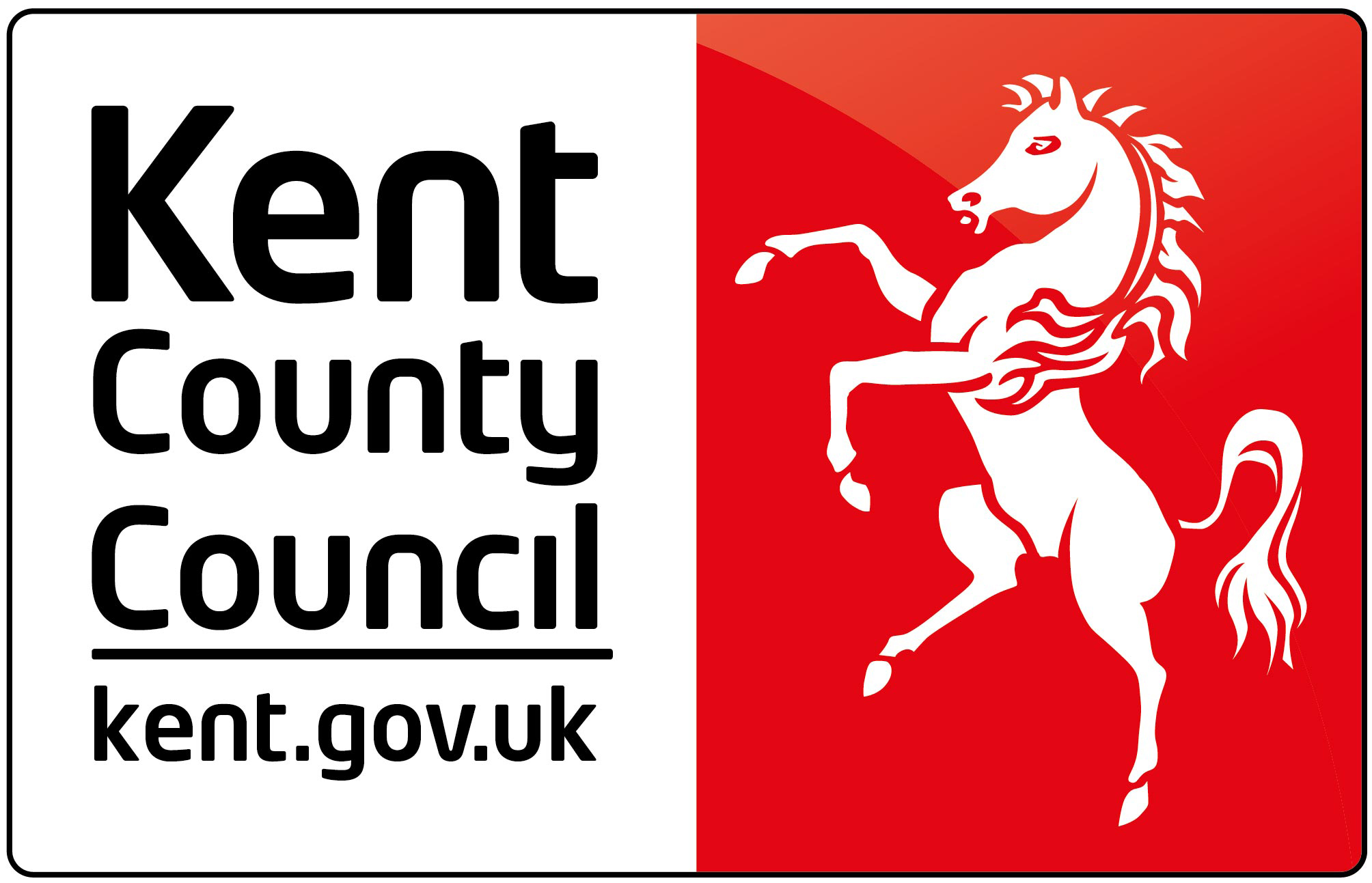 Community Based Wellbeing Services

Procurement Approach
Workshop 3

January 2020
Contents
Section 1 – Specification Feedback
Section 2 – Contract values
Section 3 – Procurement Process
2
Specification
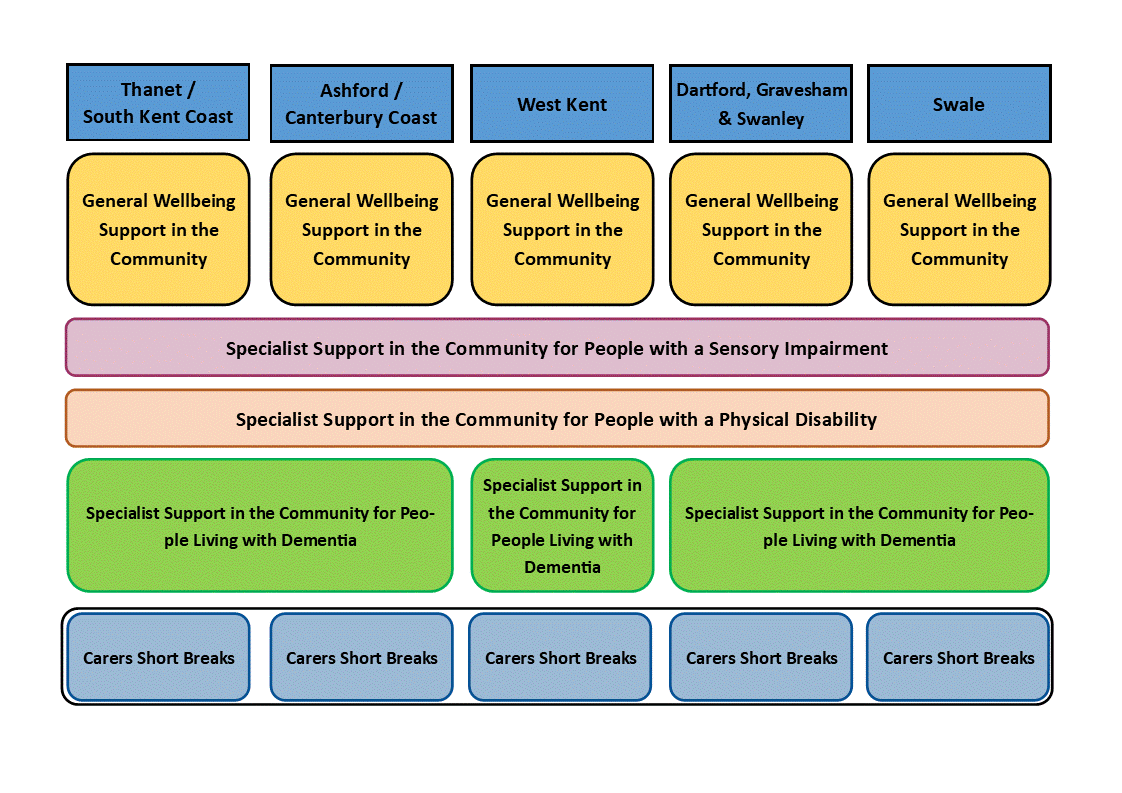 The model for service delivery has been slightly amended following engagement:
The changes are to the Specialist Dementia contracts.

Instead of 5 separate contracts, smaller contracts have been combined to create more attractive contracts for delivery across 3 areas.
12
Specification
Specification Sections:

Introduction / Strategic Context

The Service – Aims and Objectives

The Outcomes – Personal

The Outcomes – System

Social Value
12
Contract Values
12
Procurement Process
The phased procurement approach is set out below, also indicating the length of grant extensions required for those organisations that are currently funded, up until their area has completed procurement:
13
Procurement Process
The procurement timetable is set out below.
13